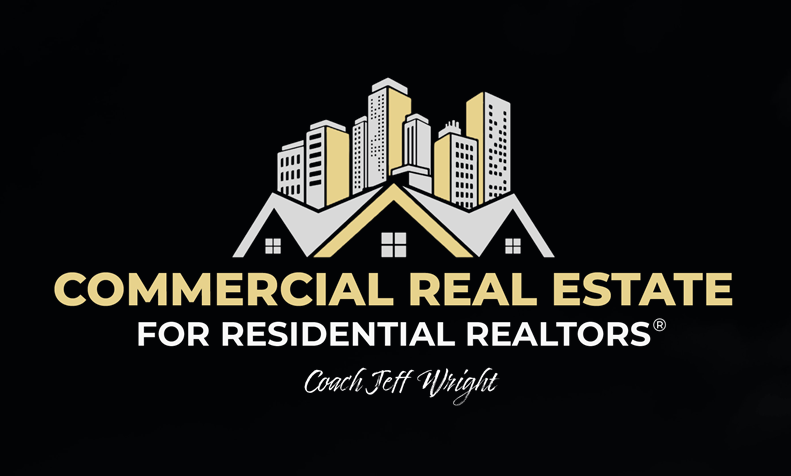 1
The Math You Need to Know, Simplified
2
Market Value

This method is based on the IRV formula: converting a one-year stabilized net operating income (NOI) into the market value of the property. If the property is not yet built or fully occupied (has not reached its full potential NOI), the appraiser will put together a value they feel reflects the true marketplace.




Example: 	Given the follow scenario, what is the market value of the property?
	
		I = One-year stabilized NOI	   	 =	$54,630 
		R = Capitalization Rate (Cap Rate)	 = 	12.14% 
		V= Market value			 =	 ?
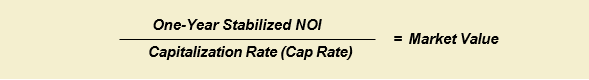 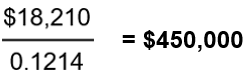 3
Cap Rate (Capitalization Rate)

The capitalization rate is the rate of return on a real estate investment property based on the income that the property is expected to generate. Cap rate is determined by the following formula:


		

Example:	Property A has a net operating income (NOI) of $216,000 and a sales price of 			$2,700,000. Property B has an NOI of $220,000 and a sales price of $2,275,000. 			What are the indicated cap rates and how do they compare?
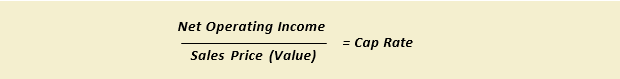 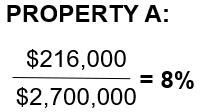 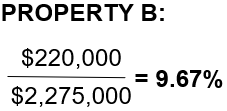 4
Net Operating Income (NOI)

NOI is the income available to pay the mortgage (debt service) after all operating expenses have been paid.







Example:	If the value of the property is $2,700,000 and the capitalization rate is 8%, then 			what is the NOI of the property? 

				$2,700,000 × 0.08= $216,000
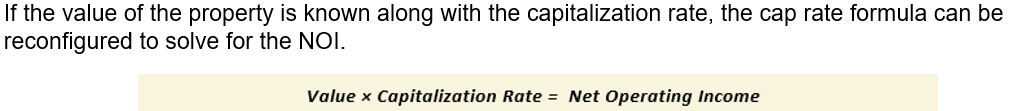 $2,275,000
5
Net Operating Income Formula
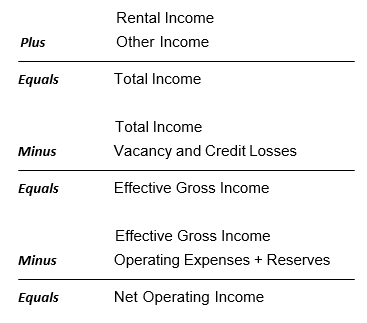 $2,275,000
6
Measuring Investment Value (I ÷ R = V)


Question - What should an investor who is looking for a minimum cap rate of 8% be willing to pay for a building that has an NOI of $228,000?


Answer:
	$2,850,000
	V = $228,000 ÷ 8%
	V =  $2,850,000
$2,275,000
7
Measuring Investment Performance Using Direct Capitalization (I ÷ V = R)


Question – What is the cap rate of a building being offered for sale at $2,850,000 with an NOI of $228,000?


Answer:
		8%
		R = $228,000 ÷ $2,850,000
		R = .08 or 8% cap rate
$2,275,000
8
Determining Net Operating Income: (R x V = I)

Question – What is the NOI for a building in which the listing notes a price of $2,850,000 and a cap rate of 8%?

Answer:
	$228,000
	I = 8% x $2,850,000 
	I =  $228,000
$2,275,000
9
Determining Value Using the Income Capitalization Approach
Question – What is the Net Operating Income of a building with the following data:
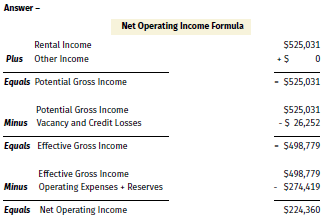 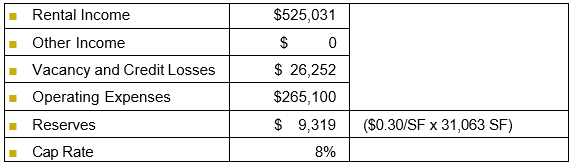 What is the market value for this building? Assume a cap rate of 8%.

		$224,360 (NOI) ÷ 8% (cap rate) = V

		$224,360 ÷ 8% = $2,804,500 Market Value
10
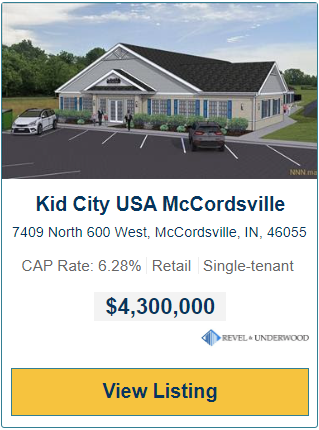 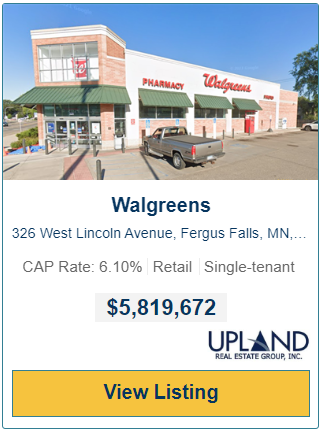 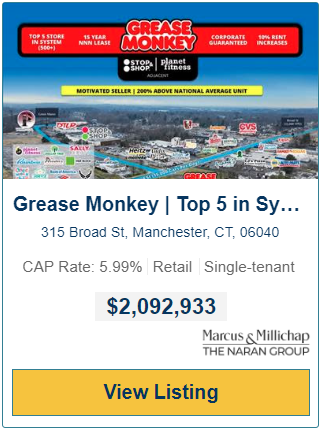 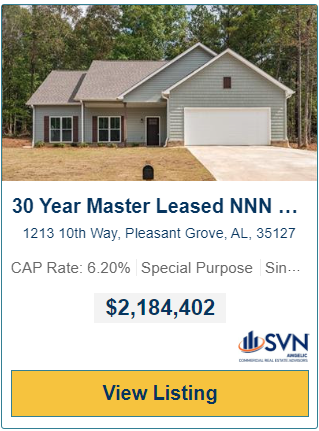 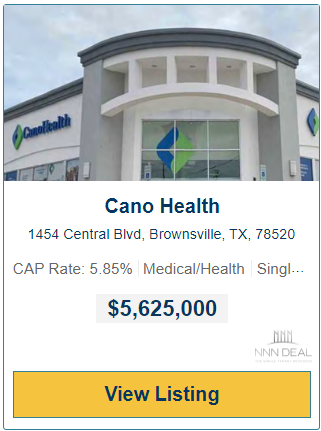 $2,275,000
11
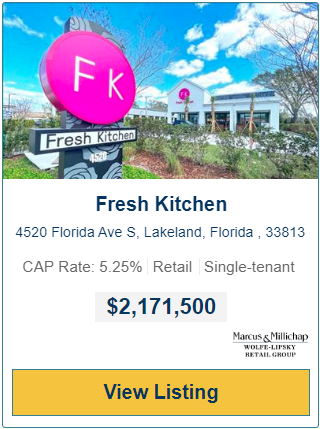 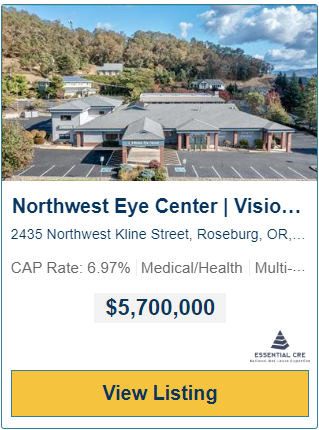 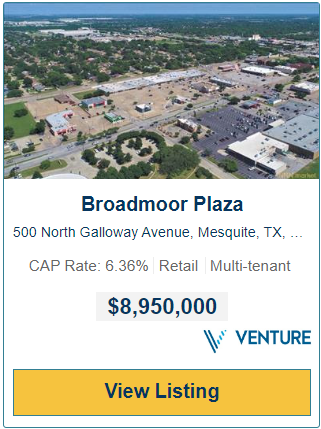 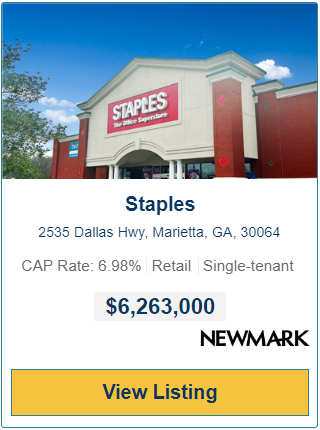 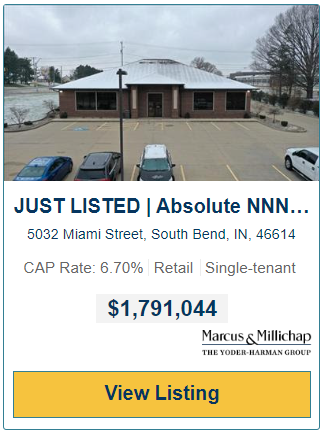 $2,275,000
12
Loan-to-Value (LTV) Ratio

The loan-to-value (LTV) calculation is used to determine the percentage of the loan borrowed in relation to the purchase price or value of a property. The loan amount is divided by the sale price or appraised value, whichever is less.
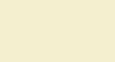 Loan Amount
                                   = Loan-to-Value
       Sale Price
$2,275,000
13
Loan-to-Value (LTV) Ratio

The loan-to-value (LTV) calculation is used to determine the percentage of the loan borrowed in relation to the purchase price or value of a property. The loan amount is divided by the sale price or appraised value, whichever is less.
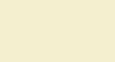 Loan Amount
                                   = Loan-to-Value
       Sale Price
$2,275,000
14
Debt Service Coverage Ratio (DSCR)
DSCR is one of the underwriting standards a commercial lender uses to determine if they will offer a purchaser financing. Different types of real estate have different minimum debt service coverage ratio standards.
Lenders use the DSCR ratio as a metric to determine a borrower’s ability to repay their debt obligation.  A DSCR less than 1.0x indicates that the property might experience zero or negative cash flow. Lenders typically use 1.25-1.30x.
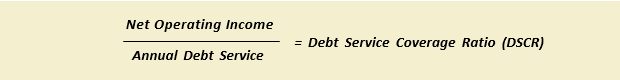 $2,275,000
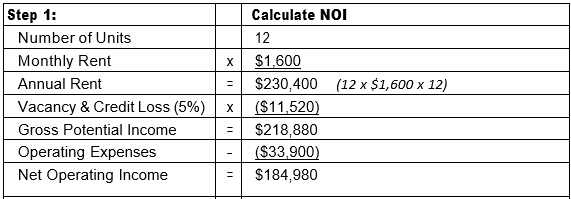 15
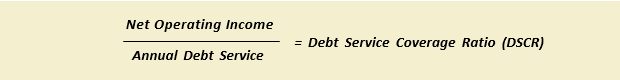 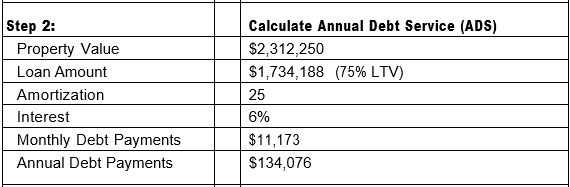 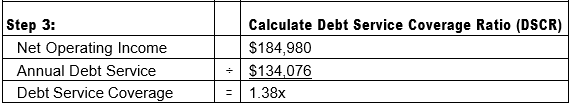 16
Rentable Square Feet

The amount of square footage on which the tenant pays rent. The rent is based on the usable area plus a portion of the building’s shared space, to include common areas such as lobbies, restrooms and hallways.
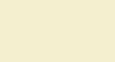 Usable Square Footage (USF)
+ Allocated Portion of Common Areas
         = Rentable Square Footage
Example:	If a property has a usable square footage of 42,000 square feet and has 6,000 			square feet of common area. If a tenant occupies 20,000 square feet of the usable 		square footage, what is the rentable square footage on the property?
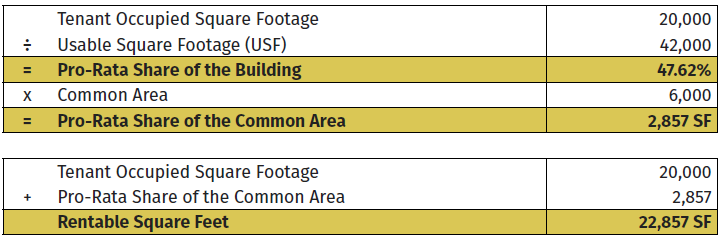 17
Lease Rate per Square Foot

The lease rate per square foot is the cost to occupy a leased space on a per square foot basis. This figure is represented as the dollar amount per square foot per year.
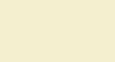 Annual Lease Rent
		= Lease Rate per Square Foot
Square Footage
18
Operating Expenses

Costs the owner pays to operate and maintain a building. These expenses include property taxes, insurance, utilities, maintenance, repairs, management, legal and accounting services. It does not include mortgage payments (debt service), cost recovery or capital expenditures.

Operating expenses recur annually.
19
Management Fee

Fee paid to a management company to conduct daily oversight of the property and take responsibility for repairs, maintenance, security and upkeep.

The fee is usually 3-5% of the EGI of the property.
20
Commissions
Square Footage x Base Rent x Number of Years x Commission % = $ Commission Due
21
Commission rate can be negotiated with the owner, but one popular model is as follows:

When no other agent is involved – “No Co-Broke”
Years 1-5 – 5%
Years 6-10 – 2.5%
Years 11+ – 1.25%

When another agent is involved – “Co-Broke”
Years 1-5 – LA 2.5%, SA 2.5%
Years 6-10 – LA 1.25%, SA 1.25%
Years 11+ – LA 0.625%, SA 0.625%

When another agent is involved – “Override*”
Years 1 – 5 – LA 2.5%, SA 5.0%
Years 6 – 10 – LA 1.25%, SA 2.5%
Years 11+ – LA 0.625%, SA 1.25%
22
Commission Calculation

Example:		3-year Initial lease term
SF = 2,500 rentable SF
Base Rent = $20 per gross square foot, fixed years 1-3
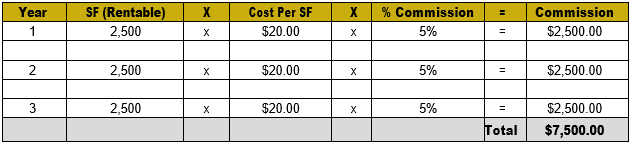 23
Example:	5-year initial lease term; 5-year renewal option SF = 5,000 rentable SF
Base Rent = $18 NNN for year 1 and 2% increases years 2-5
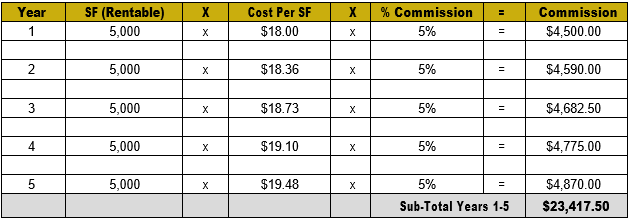 24
Years 6-10: The base rent increases 2% in year 6 and remains fixed in years 7-10.
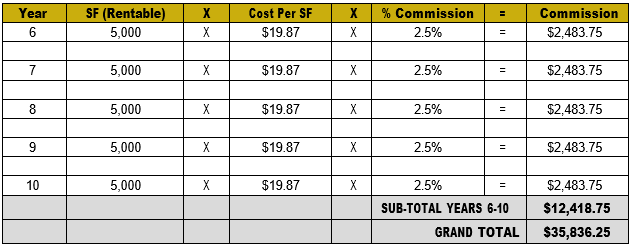 25
Next Session:  June 21st  12-1:00 EST
Topic:  CRE Transactional Questions:  12-12:15 EST
	   Mindset Training: 12:15-1:00 EST
Greatness is Within
Peak.Sander.com
26